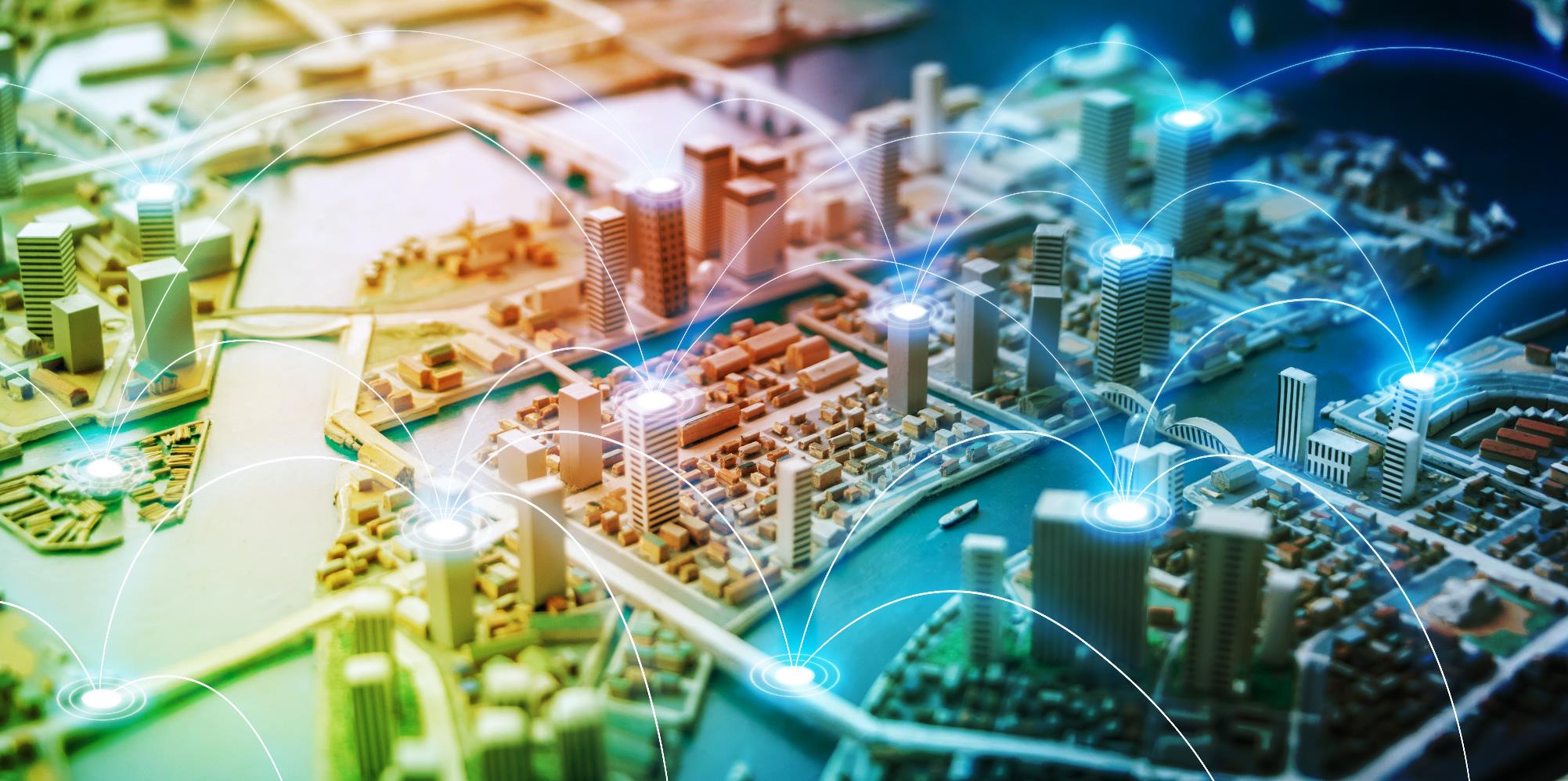 Welcome to the Digital Twin Navigator
Editable templates
Version 01
Temporal scales (time factor)

A Digital Twin has a wide spectrum and can be used for a variety of purposes, and temporal scales which should be considered using the table below which is based upon the Gemini Principles, IET Digital Twins for the built environment and DT toolkit report.
Define strategy and value
Sign in or register to access the DT toolkit report via the DT Hub
Additional information on Digital Twin types and sophistication levels can be found at the Digital Twin Toolkit Report.
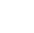 Digital Twin strategy
TIP: The illustration below shows an example of a Digital Twin strategy appropriate to the Strategic Outline Case (SOC) stage. This scenario is based upon a new infirmary hospital building.
Digital Twin strategy
TIP: Using the template below crate a Digital Twin strategy appropriate to the Strategic Outline Case (SOC) stage.
Business case
TIP: Use the template below to help generate the business case for a DT.
Outline Business Case (OBC) Stage checklist
TIP: Use the Outline Business Case (OBC) stage checklist below to confirm the status of each stage task.
Strategic Outline Case (SOC) Stage checklist
TIP: Use the Strategic Outline Case (SOC) stage checklist below to confirm the status of each stage task.
Full Business Case (FBC) Stage checklist
TIP: Use the Full Business Case (FBC) stage checklist below to confirm the status of each stage task.
Implementation and monitoring Stage checklist
TIP: Use the Implementation and monitoring stage checklist below to confirm the status of each stage task.
Evaluate & feedback Stage checklist
TIP: Use the Evaluate & Feedback stage checklist below to confirm the status of each stage task.
Engage and join the conversation
About the Construction Innovation Hub
Please share comments on the Digital Twin Navigator:
enquiries@cdbb.cam.ac.uk
The Construction Innovation Hub’s vision is a world leading construction and infrastructure sector, future proofed through collective innovation, that delivers long term environmental, economic and social benefits for the UK. The Construction innovation Hub is funded by UK Research and Innovation through the Industrial Strategy Challenge Fund.

www.constructioninnovationhub.org.uk
Follow progress: www.cdbb.cam.ac.uk
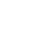 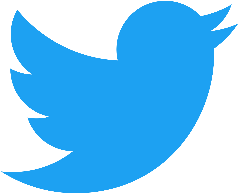 @CambridgeCDBB
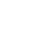 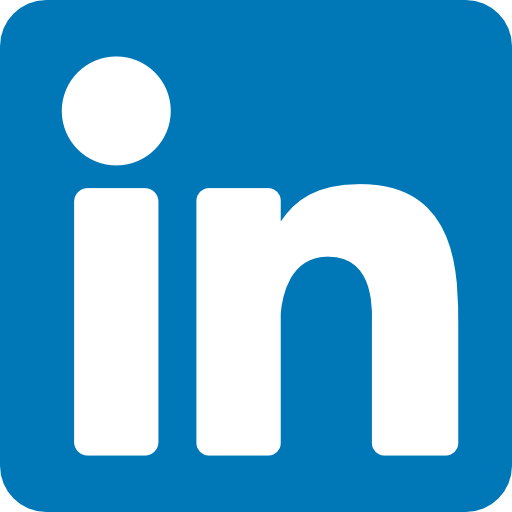 Centre for Digital Built Britain
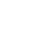 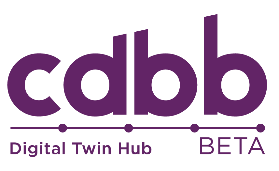 www.digitaltwinhub.co.uk
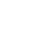 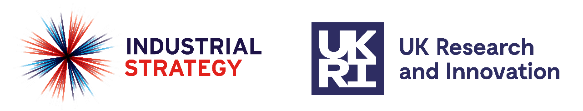